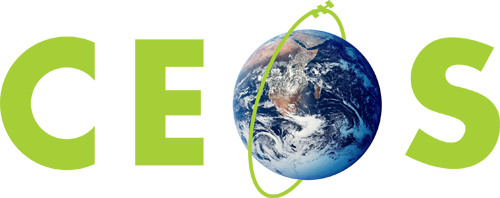 Committee on Earth Observation Satellites
Review of SIT Chair 2016-2017 Outcomes
S Briggs, ESA
SIT Tech Workshop 2017 Agenda Item #24
CEOS Strategic Implementation Team Tech Workshop
ESA/ESRIN, Frascati, Italy
13th-14th September 2017
Background (Circa TWS 2015)
A changing context for CEOS:
Greater public and political awareness of the need for sustainable and better planetary management
Population growing to 9Bn by 2050
Transitional science increasingly driven by societal needs
Information technology advances unimagined even ten years ago
Easy access to a wide range of freely available data sources, including satellite data
Innovation Among CEOS Agencies
System for delivery of satellite data broader and more comprehensive
Data access benefited from IT revolution
Partnership increasingly valuable for delivery of services
EU Copernicus programme has scope to be a game-changer
Need to demonstrate programme benefits with continuing resource limitations
2
SIT Chair Priorities 2016-2017
Ensure successful advancement of ongoing CEOS commitments and deliverables, 
address issues and obstacles of each priority initiative

Ensure full access to, and exploitation of Copernicus Sentinel data;

Further develop the relationships with IPCC and UNFCCC to support observation of climate indicators in the post-COP-21 context;

Maintain and improve our strategic partnerships (e.g. UN agencies, Development Banks, international programmes and agencies)

Ensure effective functioning of GEO, and CEOS within GEO, with its new strategic goals and a new governance model for the coming decade

Support initiatives proposed by the CEOS Chairs in 2016 and 2017.
3
SIT Chair Priorities 2016-2017
1.	Ensure successful advancement of ongoing CEOS commitments and deliverables, 
address issues and obstacles of each priority initiative

Support to CEOS WP
4
SIT Chair Priorities 2016-2017
2.	Ensure full access to, and exploitation of Copernicus Sentinel data;

CEOS community consultations at SIT meetings

System continues to be more robust with more on-orbit units and improved ground segment

Progress continues
5
SIT Chair Priorities 2016-2017
3.	Further develop the relationships with IPCC and UNFCCC to support observation of climate indicators in the post-COP-21 context;

Continued reporting to SBSTA

New GCOS IP and CEOS Response, including discussion of indicators.

EC Chair Priority
6
SIT Chair Priorities 2016-2017
4.	Maintain and improve our strategic partnerships (e.g. UN agencies, Development Banks, international programmes and agencies)

IFI initiative TBA from Monday session
7
SIT Chair Priorities 2016-2017
5.	Ensure effective functioning of GEO, and CEOS within GEO, with its new strategic goals and a new governance model for the coming decade

Active CEOS participation in GEO Programme Board (2016, 2017-2019)
CEOS representative of PB Participating Organisations at GEO Executive Committee (2016, 2017-2019)
CEOS has been strong supporter (at least) of a more issue-driven approach to GEO implementation, focusing on SDGs, Paris Agenda and Sendai Agreement as first priorities
Restructuring of GEO infrastructure in response to the above, including creation of Programme Board, reform of Excom and Plenary
Reformulation of GEO programme to be more responsive, directed  and relevant
8
SIT Chair Priorities 2016-2017
6.	Support initiatives proposed by the CEOS Chairs in 2016 and 2017.

2016: CSIRO
Future Data Architectures: initial report; continuation into 2017
Non-Meterological Applications: reported at Plenary 2016

2017: USGS
FDA: sustaining of efforts
MRI: new area of effort

2018: EC
Carbon and Climate
Data
9